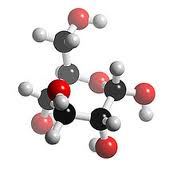 Тема: ВУГЛЕВОДИ
Тема  уроку:
Глюкоза. Молекулярна формула. Фізичні та хімічні властивості глюкози. Поширення в природі.
Поняття про вуглеводи
Згадайте, яке біологічне значення мають вуглеводи?
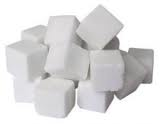 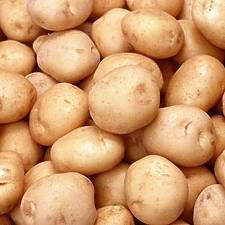 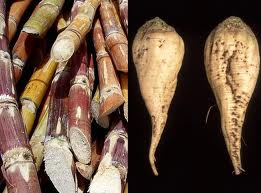 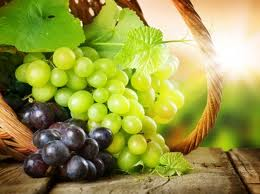 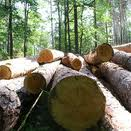 Функції глюкози
Енергетична;
Запасна;
Структурна;
Входять до складу нуклеїнових кислот.
Класифікація вуглеводівCn(H2O)m
дисахариди
полісахариди
моносахариди
Крохмаль
Целюлоза 
(клітковина)
Глікоген 
(С6Н10О5)n
Хітин (азотовмісний полісахарид )
Сахароза
(тростинний або буряковий цукор)
Лактоза (молочний цукор)
Мальтоза (солодовий цукор) 
C12H22O11
Глюкоза (виноградний цукор)
Фруктоза 
(плодовий цукор, кетоноспирт)
Рибоза 
СnH2nOn
Дезоксирибоза
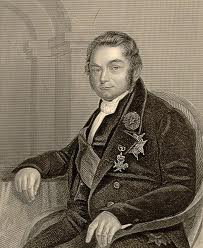 Вперше  правильну емпиричну формулу глюкози пропонував швецький  учений химик Йенс Якобс Берцеллиус в 1837 г.
 
                                   С6Н12О6
Моносахариди - глюкоза
Формула – С6H12О6 
Структурна формула глюкози – ізомери глюкози
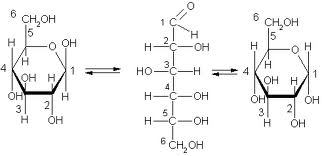 α-циклоглюкоза
β-циклоглюкоза
D-глюкоза
Запам’ятайте!
Утворення циклічної форми глюкози обумовлені:
1. Вільним обертанням по зв’язку   - С – С -;
2. Наявністю функціональних груп:
   - гидроксогрупа – ОН;          
   - альдегідна група -   - С     О
                                                   Н

 Глюкоза -біфункціональна сполука -алдегідоспирт
Фізичні властивості глюкози(лабораторний дослід)
Біла кристалічна речовина
Легко розчиняється у воді
Солодка на смак
Має молекулярну крісталичну гратку
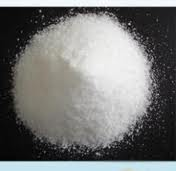 Хімічні властивості глюкози
1. Реакція повного окиснення
     C6H12O6 + 6O2 → 6CO2 + 6H2O
2.Реакція з купрум(ІІ)гідроксидом (лабораторний дослід)
А) Якісна реакція на гідроксогрупу - ОН (багатоатомні спирти)
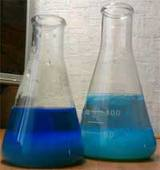 Хімічні властивості глюкози
Б) Якісна реакція на альдегідну групу (при нагріванні)

                                                  →

3.Реакція «срібного дзеркала» (якісна реакція на   альдегідну групу)
(утворення 
глюконової кислоти)
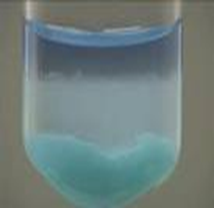 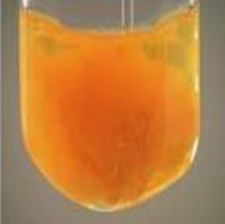 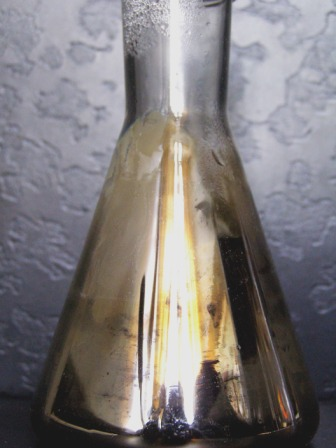 Хімічні властивості глюкози
4. Відновлення глюкози (взаємодія з воднем)
        (утворення сорбіту – шестиатомного спирту)
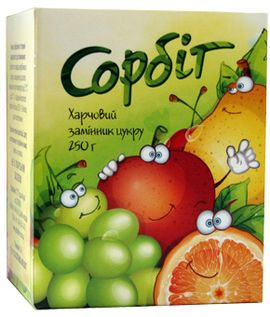 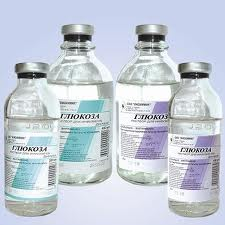 н2
Специфічні властивості глюкози
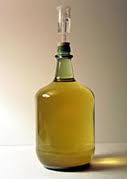 Спиртове бродіння
     С6Н12О6 → 2СН3-СН2ОН + 2СО2↑

Молочнокисле бродіння
     С6Н12О6 → 2СН3-СНОН –СООН

Масляне бродіння
     С6Н12О6 → С3Н7СООН + 2Н2↑ + 2СО2↑
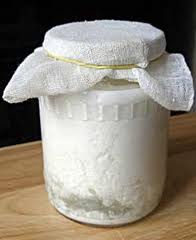 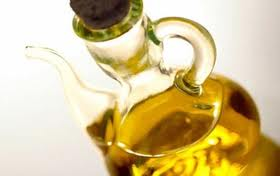 Добування глюкози
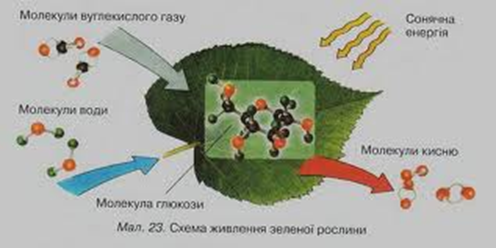 1.В природі – фотосинтез
      СО2 + Н2О → С6Н12О6 +О2

2.В промисловості – гідроліз крохмалю	
                          В 1811 р. російський  хімік Костянтин 
                          Сигизмундович Кірхгоф вперше добув 
                           глюкозу гідролізом крохмалю
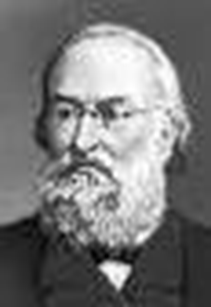 Біологічна роль глюкози
Глюкоза — основний продукт фотосинтеза

В организмі людини  тварини глюкоза є основним та наибільш універсальним джерелом енергії для забезпечення метаболічних процесів.

Глюкоза — важлива структурна одиниця, з якої побудовані полісахариды (крохмаль, глікоген, клітковина). Глюкоза входить до складу дисахаридів — сахарози, лактози, мальтози.
Застосування глюкози
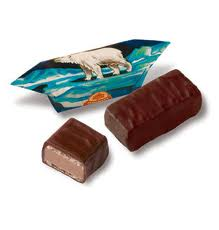 1.У кондитерській промисловості

    2.У медицині (при інтоксикації)

    3.У фармацевтичної промисловості
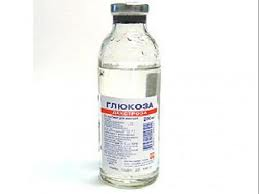 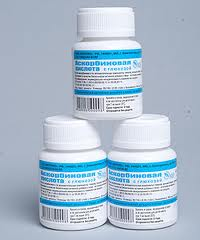 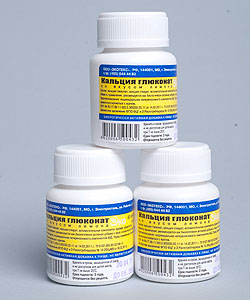 Закріплення навчального матеріалу
1.Внаслідок реакції спиртового бродіння глюкози можна одержати:
а)метанол;
б)етанол;
в)етаналь.

2.Глюкоза належіть до:
а)дисахаридів;
б)полісахаридів;в)моносахаридів.
3. Позначте ознаку, що характерна для глюкози:а) має молекулярну кристалічну ґратку;б) за звичайних умов — рідина; в) не має смаку.
4. Позначте функціональні групи, що містить глюкоза в лінійній формі:
а) карбоксільна і гідроксільна; 
б) альдегідна і гідроксильна;
в) альдегідна і карбоксільна.

5. Позначте сполуку, що є ізомером глюкози:
а) сахароза;
б) крохмаль;
в) фруктоза.
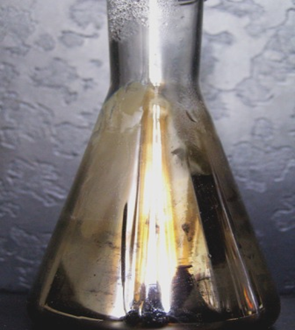 6.За зображенням на малюнку, визначте, яка реакція була проведена з глюкозою:
а) реакція спиртового бродіння;  
б)реакція «срібного дзеркала»;
в) реакція з купрум (ІІ) гідроксидом.
ДЯКУЮ ЗА УВАГУ